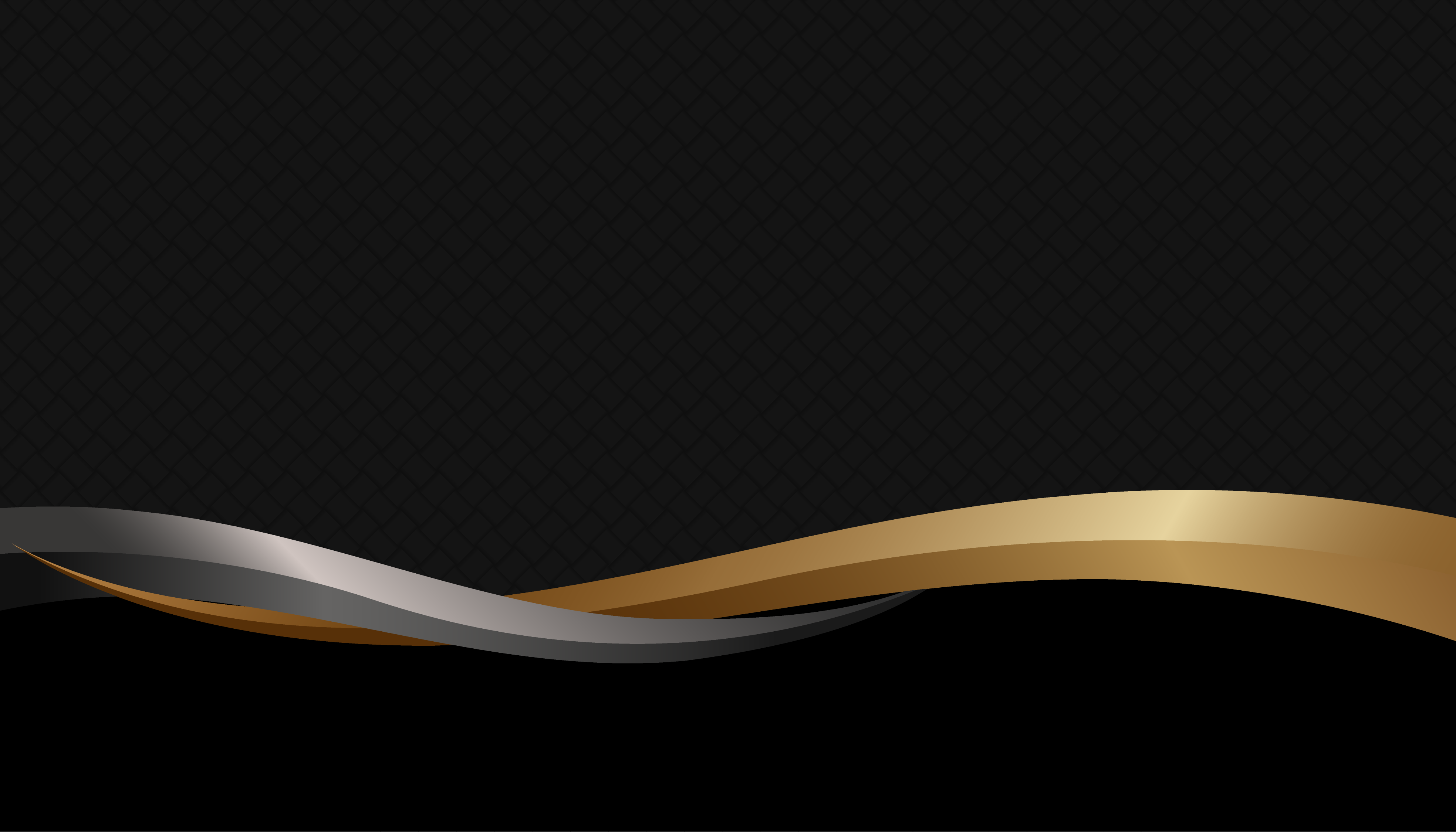 LOGO
FREE PPT TEMPLATES
Insert the Subtitle of Your Presentation
REPORT ：FREEPPT7.COM
TIME ：DD/MM/YYYY
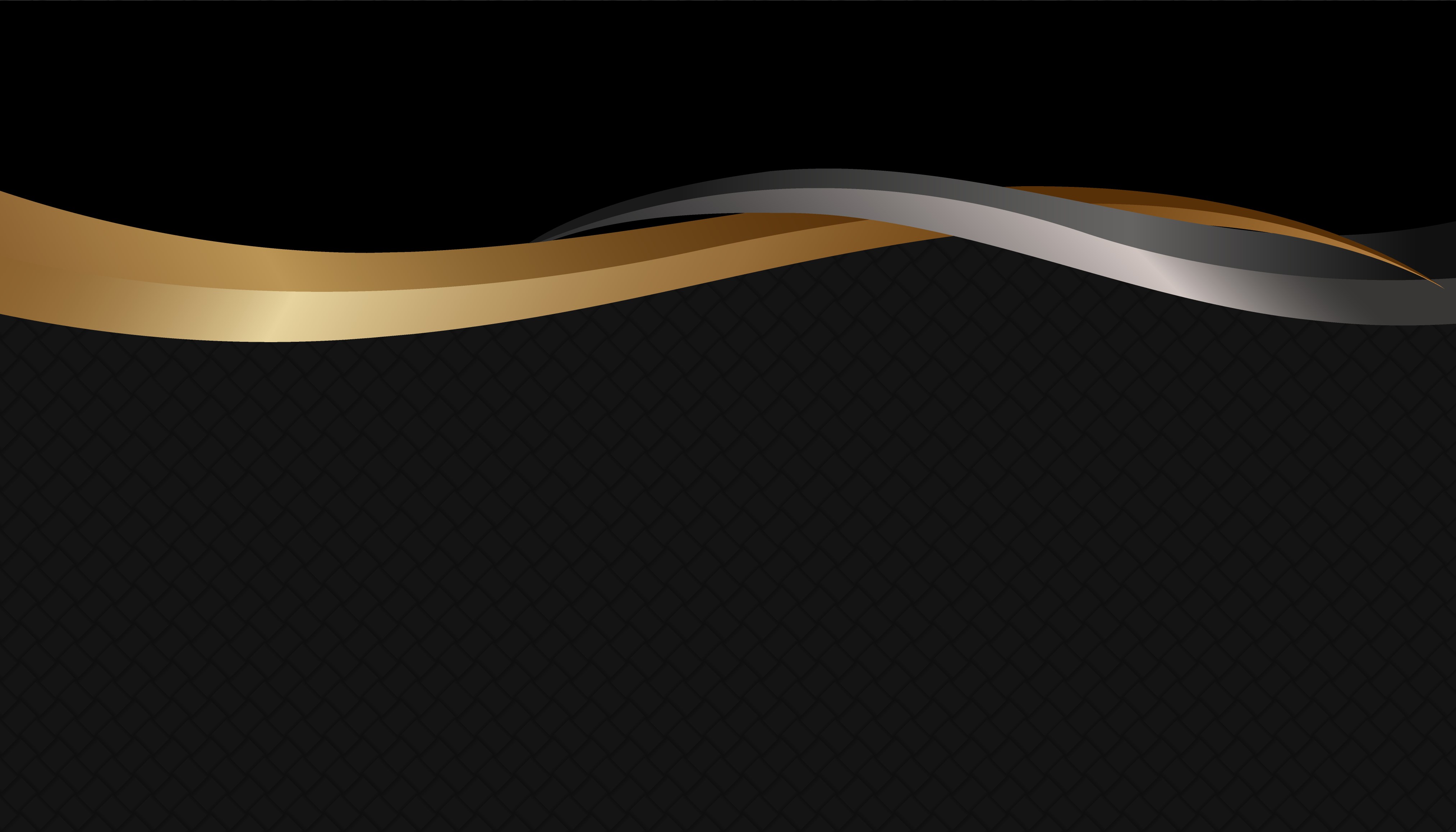 行业PPT模板http://www.1ppt.com/hangye/
CONTENTS
1 . ADD TITLE TEXT
2 . ADD TITLE TEXT
3 . ADD TITLE TEXT
4 . ADD TITLE TEXT
Click here to add content, content to match the title.
Click here to add content, content to match the title.
Click here to add content, content to match the title.
Click here to add content, content to match the title.
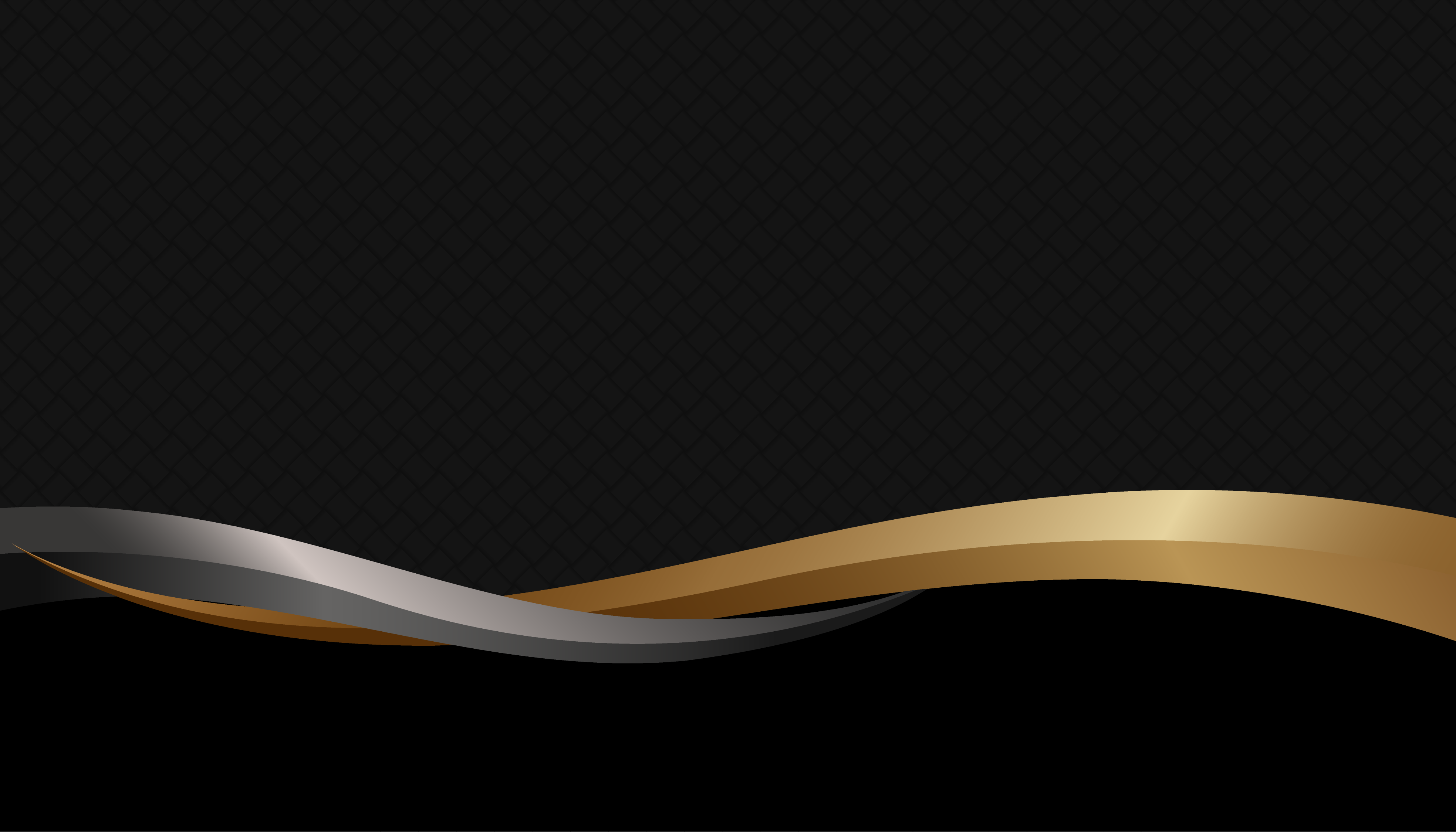 PART 01
ADD TITLE TEXT
ADD TITLE TEXT
Click here to add content, content to match the title.
Click here to add content, content to match the title.
ADD TITLE TEXT
Click here to add content, content to match the title.
Add title text
Click here to add text content, such as keywords, some brief introductions, etc.
ADD TITLE TEXT
Click here to add content, content to match the title.
Add title text
Add title text
Add title text
Click here to add content, content to match the title.
Click here to add content, content to match the title.
Click here to add content, content to match the title.
ADD TITLE TEXT
Click here to add content, content to match the title.
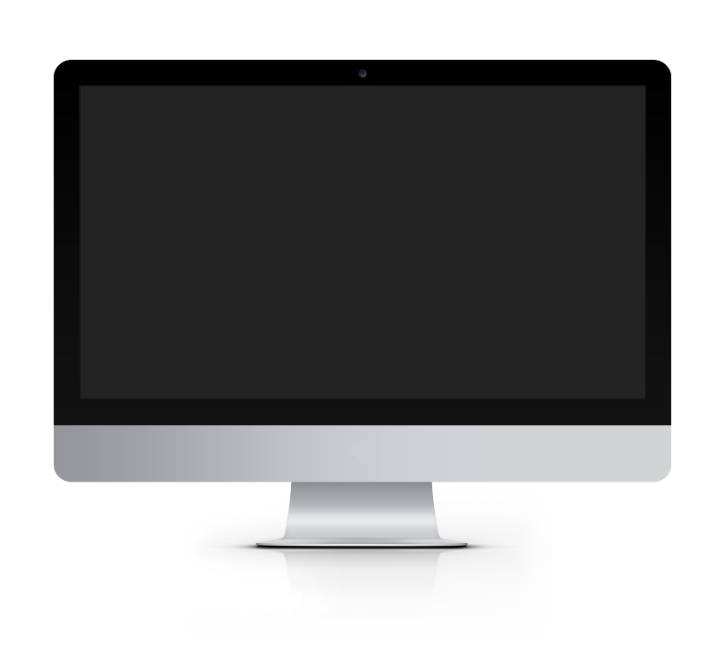 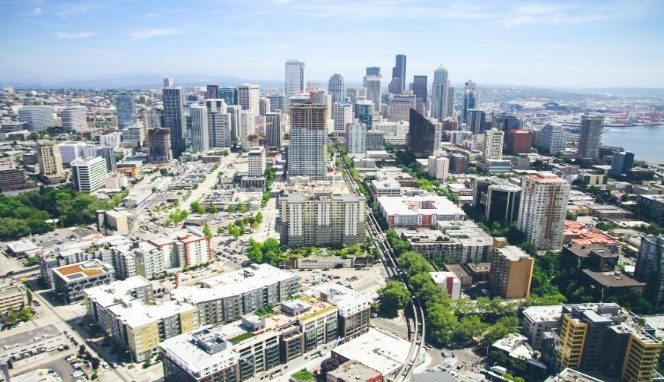 1
2
Add title text
Add title text
Click here to add content, content to match the title.
Click here to add content, content to match the title.
ADD TITLE TEXT
Click here to add content, content to match the title.
VS
Add title text
Add title text
Add title text
Add title text
Click here to add content, content to match the title.
Click here to add content, content to match the title.
Click here to add content, content to match the title.
Click here to add content, content to match the title.
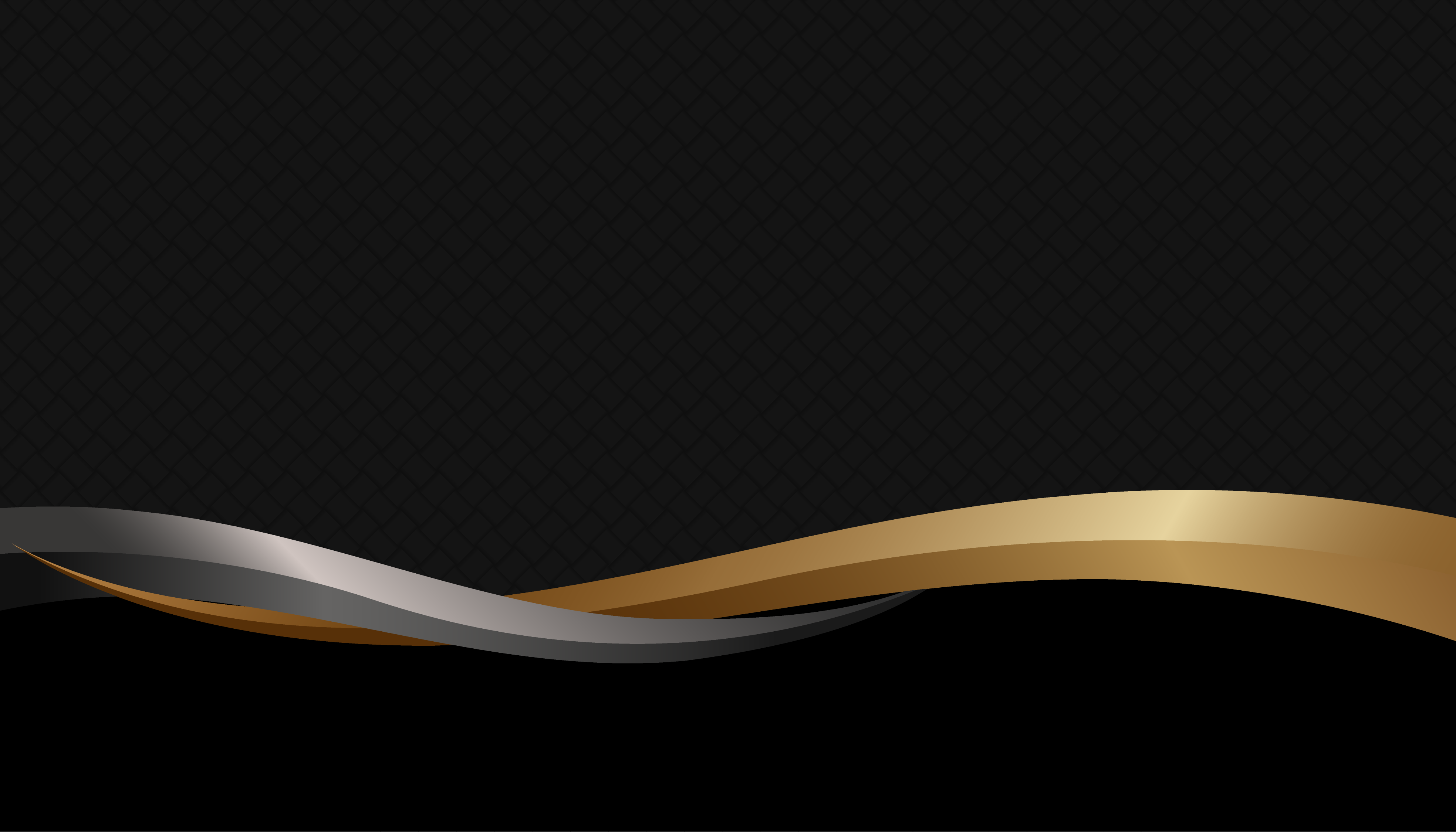 PART 02
ADD TITLE TEXT
ADD TITLE TEXT
Click here to add content, content to match the title.
Add title text
Add title text
Add title text
Add title text
Click here to add content, content to match the title.
Click here to add content, content to match the title.
Click here to add content, content to match the title.
Click here to add content, content to match the title.
ADD TITLE TEXT
Click here to add content, content to match the title.
Click here to add text content, such as keywords, some brief introductions, etc.
Click here to add text content, such as keywords, some brief introductions, etc.
Lorem ipsum
Lorem ipsum
Click here to add text content, such as keywords, some brief introductions, etc.
Click here to add text content, such as keywords, some brief introductions, etc.
Lorem ipsum
Lorem ipsum
ADD TITLE TEXT
Click here to add content, content to match the title.
Fill in the description
Add title text
Fill in the description
Click here to add content, content to match the title.
Fill in the description
ADD TITLE TEXT
Click here to add content, content to match the title.
1
Click here to add content, content to match the title.
2
Click here to add content, content to match the title.
3
Click here to add content, content to match the title.
4
Click here to add content, content to match the title.
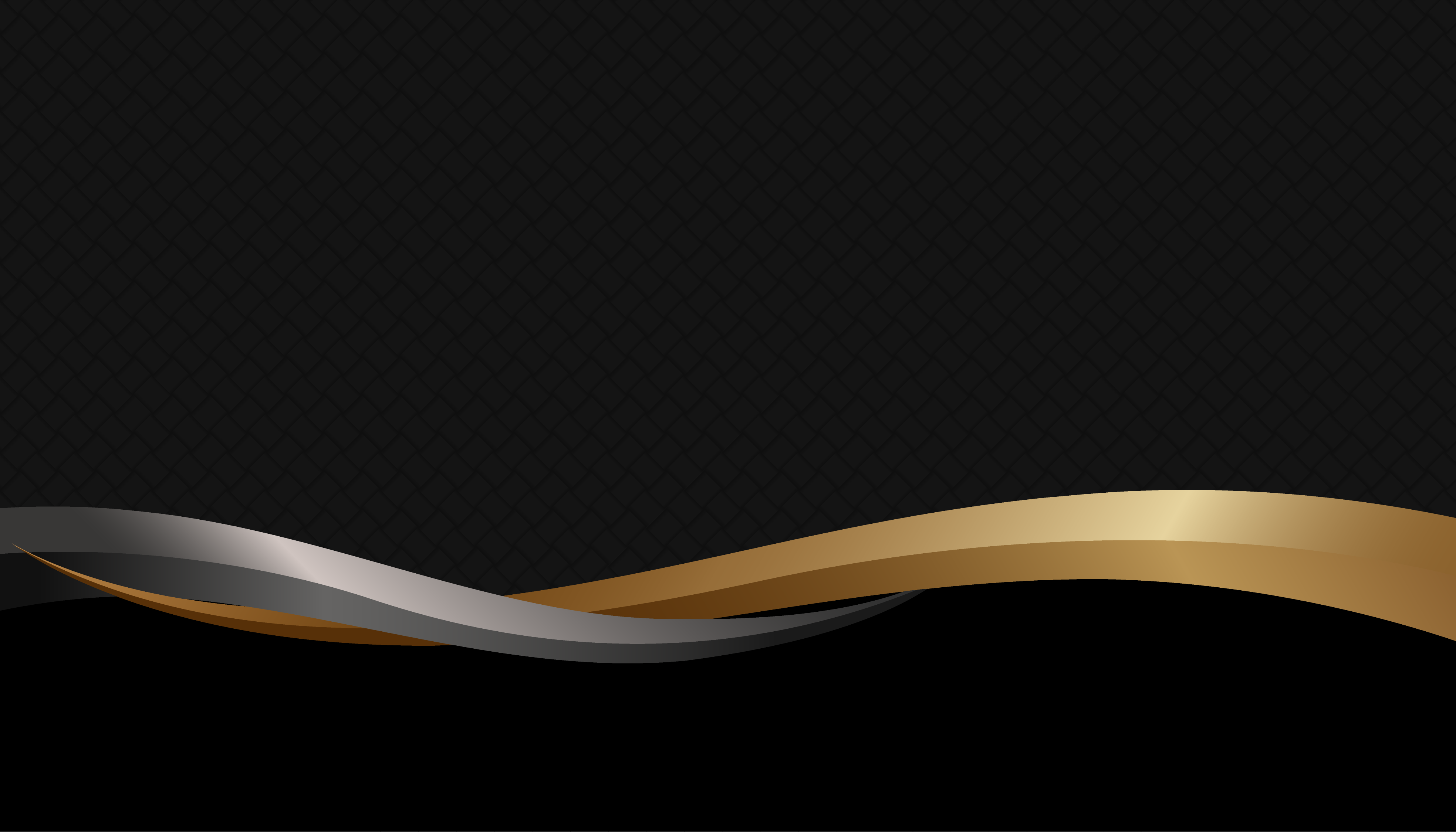 PART 03
ADD TITLE TEXT
ADD TITLE TEXT
Click here to add content, content to match the title.
Add title text
Add title text
Add title text
Click here to add content, content to match the title.
Click here to add content, content to match the title.
Click here to add content, content to match the title.
ADD TITLE TEXT
Click here to add content, content to match the title.
Add title text
PC
Add title text
Click here to add content, content to match the title.
TABLET
Add title text
MOBILE
Add title text
ADD TITLE TEXT
Click here to add content, content to match the title.
Lorem
Lorem
Add title text
Add title text
Add title text
Add title text
Click here to add content, content to match the title.
Click here to add content, content to match the title.
Click here to add content, content to match the title.
Click here to add content, content to match the title.
Lorem
Lorem
ADD TITLE TEXT
Click here to add content, content to match the title.
Add title text
Add title text
Add title text
Add title text
Add title text
Add title text
Click here to add content, content to match the title.
Click here to add content, content to match the title.
Click here to add content, content to match the title.
Click here to add content, content to match the title.
Click here to add content, content to match the title.
Click here to add content, content to match the title.
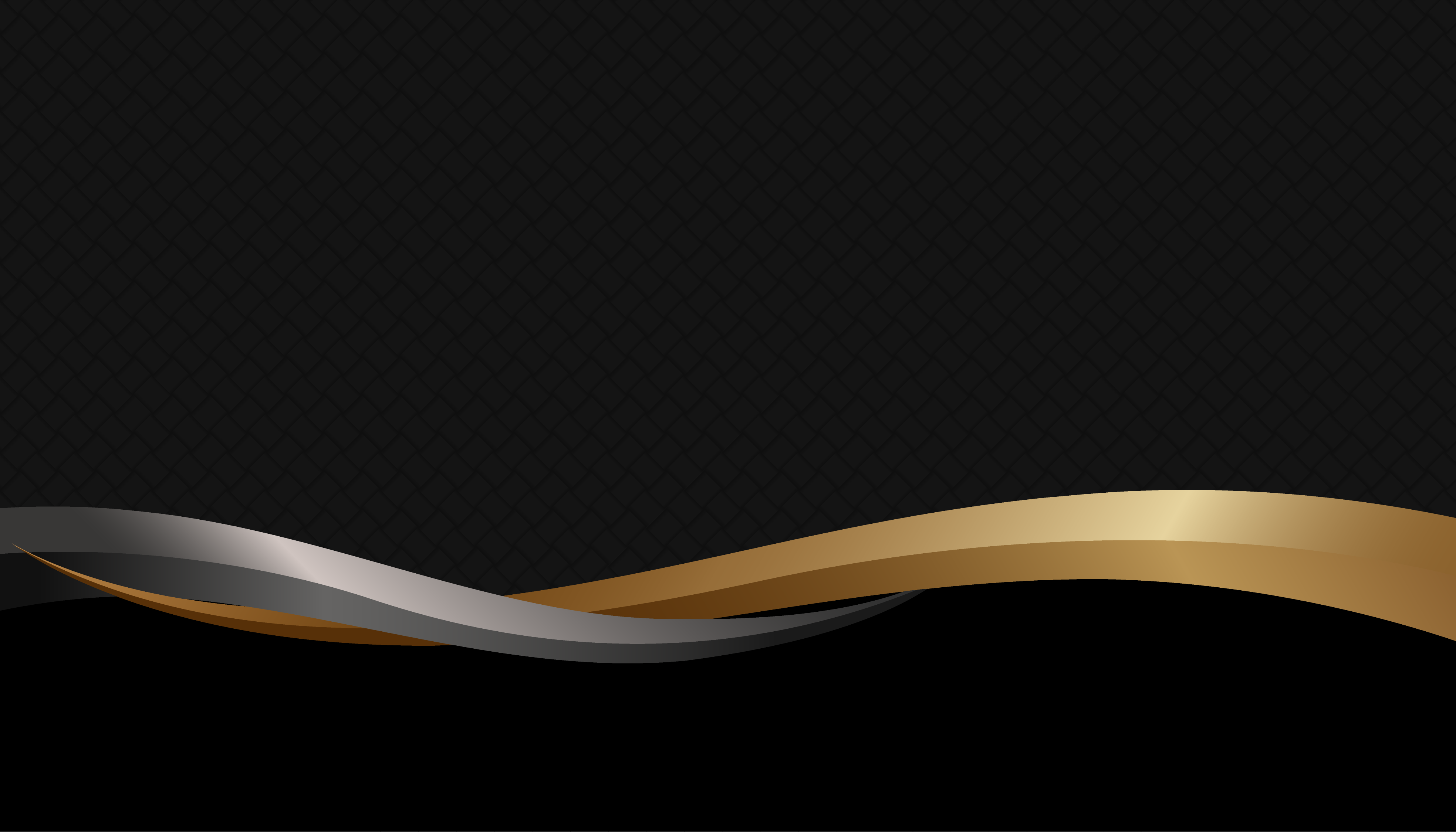 PART 04
ADD TITLE TEXT
ADD TITLE TEXT
Click here to add content, content to match the title.
Add title text
Add title text
Add title text
Add title text
Add title text
Click here to add content, content to match the title.
Click here to add content, content to match the title.
Click here to add content, content to match the title.
Click here to add content, content to match the title.
Click here to add content, content to match the title.
ADD TITLE TEXT
Click here to add content, content to match the title.
Add title text
Add title text
Add title text
Add title text
$980.000
$805.000
$602.000
$570.000
Click here to add content, content to match the title.
Click here to add content, content to match the title.
Click here to add content, content to match the title.
Click here to add content, content to match the title.
ADD TITLE TEXT
Click here to add content, content to match the title.
Add title text
Add title text
Add title text
Add title text
Add title text
Click here to add content, content to match the title.
Click here to add content, content to match the title.
Add title text
Add title text
Add title text
ADD TITLE TEXT
Click here to add content, content to match the title.
1
4
2
5
Add title text
Add title text
Add title text
Add title text
Add title text
Add title text
Click here to add content, content to match the title.
Click here to add content, content to match the title.
Click here to add content, content to match the title.
Click here to add content, content to match the title.
Click here to add content, content to match the title.
Click here to add content, content to match the title.
3
6
ADD TITLE TEXT
Click here to add content, content to match the title.
Add title text
Add title text
Add title text
Click here to add content, content to match the title.
Click here to add content, content to match the title.
Click here to add content, content to match the title.
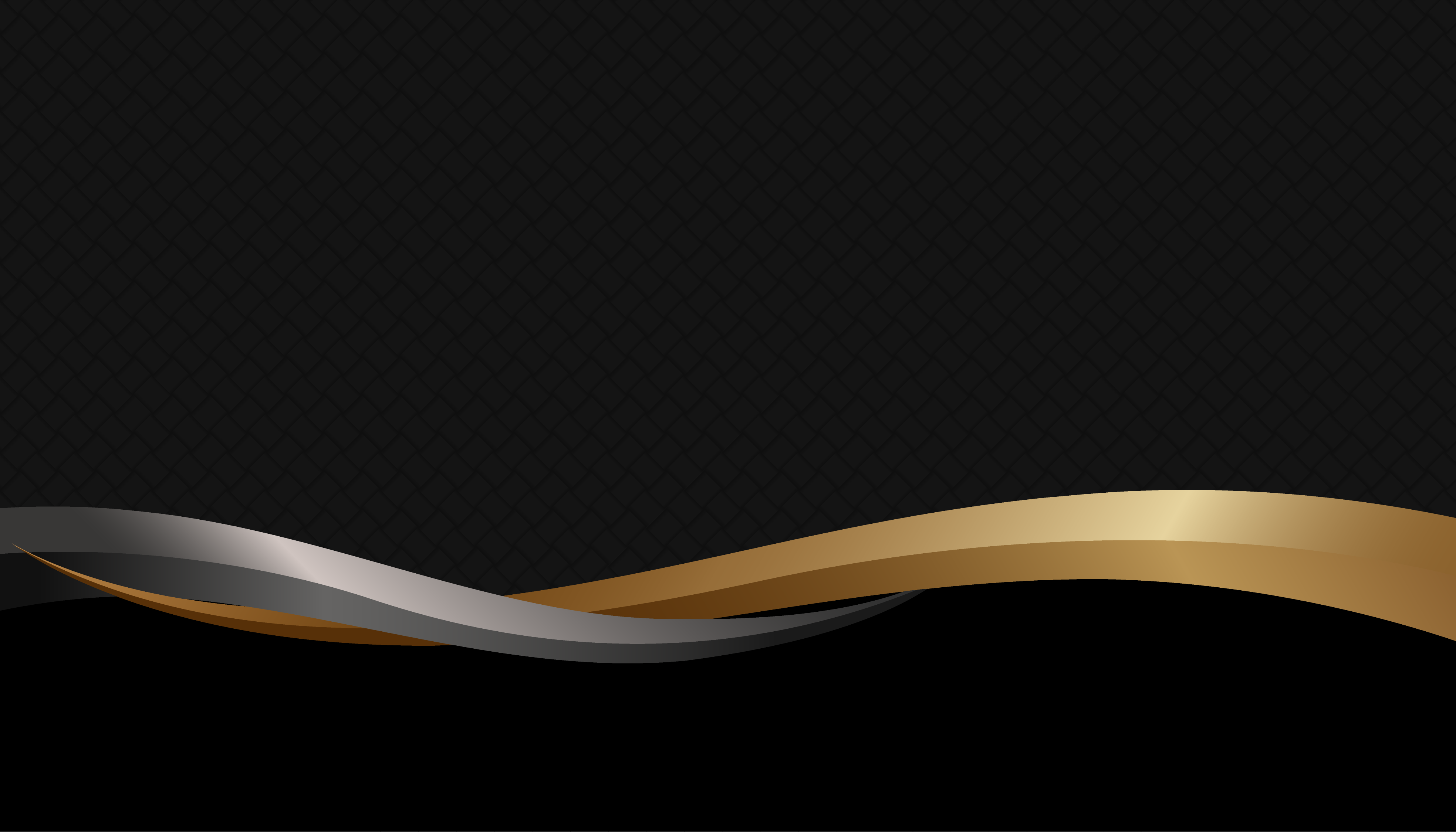 LOGO
THANKS
REPORT ：FREEPPT7.COM
TIME ：DD/MM/YYYY